Figure 2 Column density distribution of the Type-1 (left-hand panel) and Type-2 (right-hand panel) AGN samples (black ...
Mon Not R Astron Soc, Volume 425, Issue 1, September 2012, Pages 623–640, https://doi.org/10.1111/j.1365-2966.2012.21513.x
The content of this slide may be subject to copyright: please see the slide notes for details.
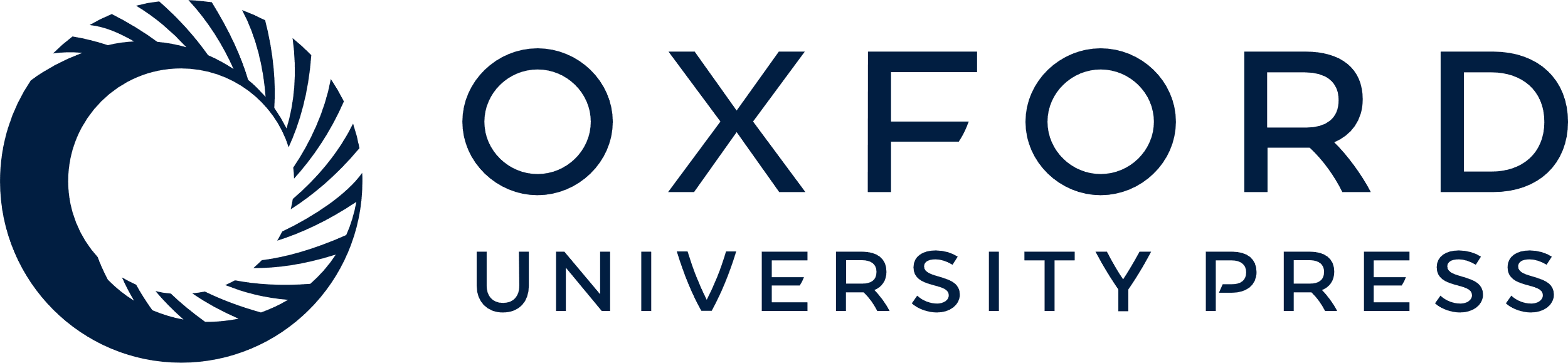 [Speaker Notes: Figure 2 Column density distribution of the Type-1 (left-hand panel) and Type-2 (right-hand panel) AGN samples (black open histogram). About 67 per cent of the Type-1 AGN sample and 16 per cent of the Type-2 AGN sample have NH values consistent with the Galactic one. Note that the first bin in the left-hand panel is much higher than what is plotted in the histogram (206 spectro-z and 40 photo-z have NH = 20.5 cm−2), while for the right-hand panel 56 spectro-z and 33 photo-z have NH consistent with the Galactic value. The hatched histogram shows the NH distribution for the sample of spectroscopically identified sources, while the filled histogram is the NH distribution for the sources without spectroscopic redshift. 60 percent (322/547) of the Type-2 AGN sample and 10 per cent (39/382) of the Type-1 AGN sample have Log NH ≥ 22 cm−2.


Unless provided in the caption above, the following copyright applies to the content of this slide: © 2012 The Authors Monthly Notices of the Royal Astronomical Society © 2012 RAS]